This Power Point presentation belongs to the Danish Renal Registry, which owns the copyright. It can be freely used for non-commercial study and educational purposes. Any commercial use or publication requires the prior permission of the Danish Renal Registry
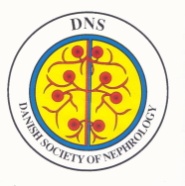 Peritonitis 2000-12
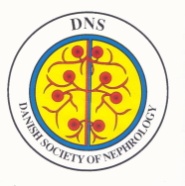 Peritonitis & Modalitet
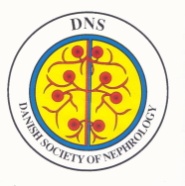 Peritonitis: Relativ Placering
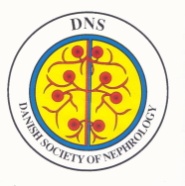 Peritonitis-fri Overlevelse
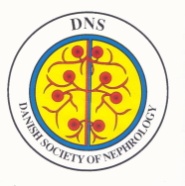 Median Peritonitis-fri Overlevelse
PD Patientoverlevelse 1990-2012
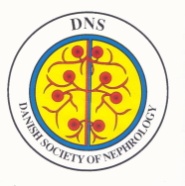 *:Prognose
Hjemmedialyse Prævalens
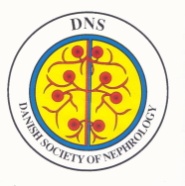 PD Tekniksvigt 1990-2012
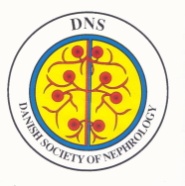 PD Tekniksvigt 2005-2012
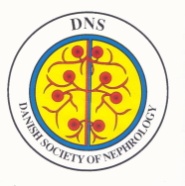 Hvad sker med PD Patienter?
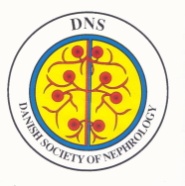